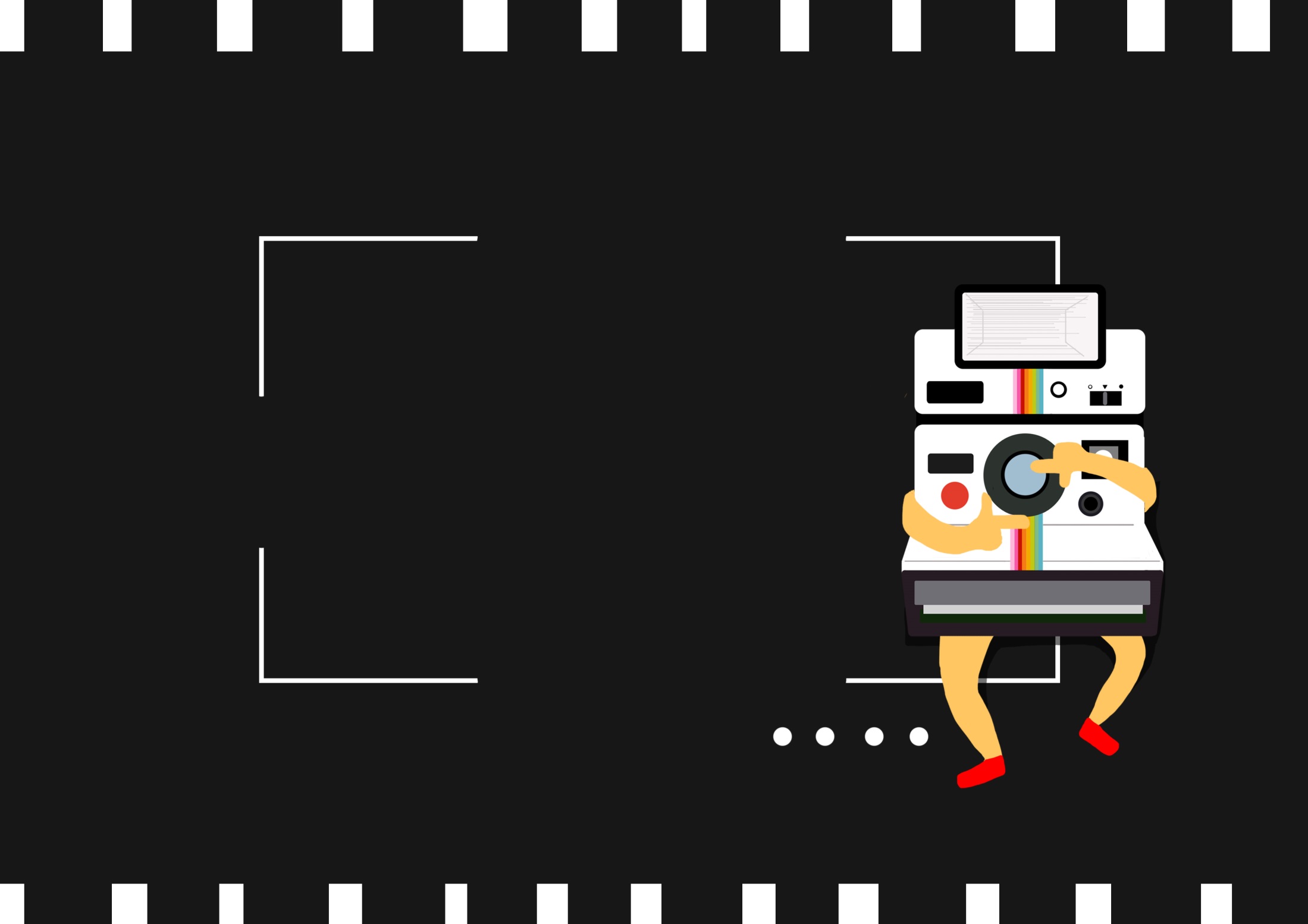 國立臺東大學通識教育中心
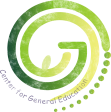 通識教育
課程說明
簡報使用說明
點擊藍字，可以直接跳選到該頁面
點選右下角的　　可以回到目錄頁
本說明簡報適用於104-105學年度入學者


通識教育中心聯絡方式
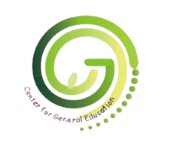 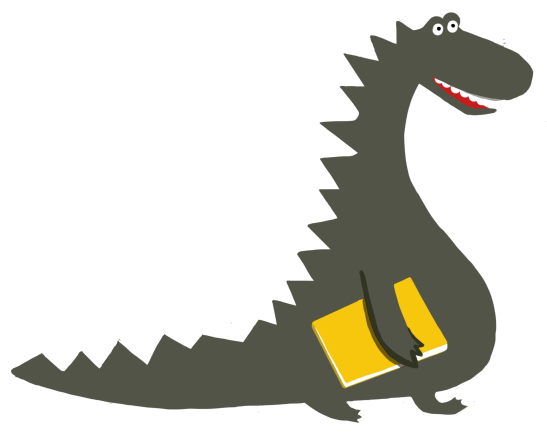 目錄
學分檢核
方式
通識課程
架構
大學探索
課程介紹
課程架構
修課地圖
語文課程
跨領域核心課程
博雅課程
體適能課程
選課方法
學分檢核方式
簡介及檢核
課程架構
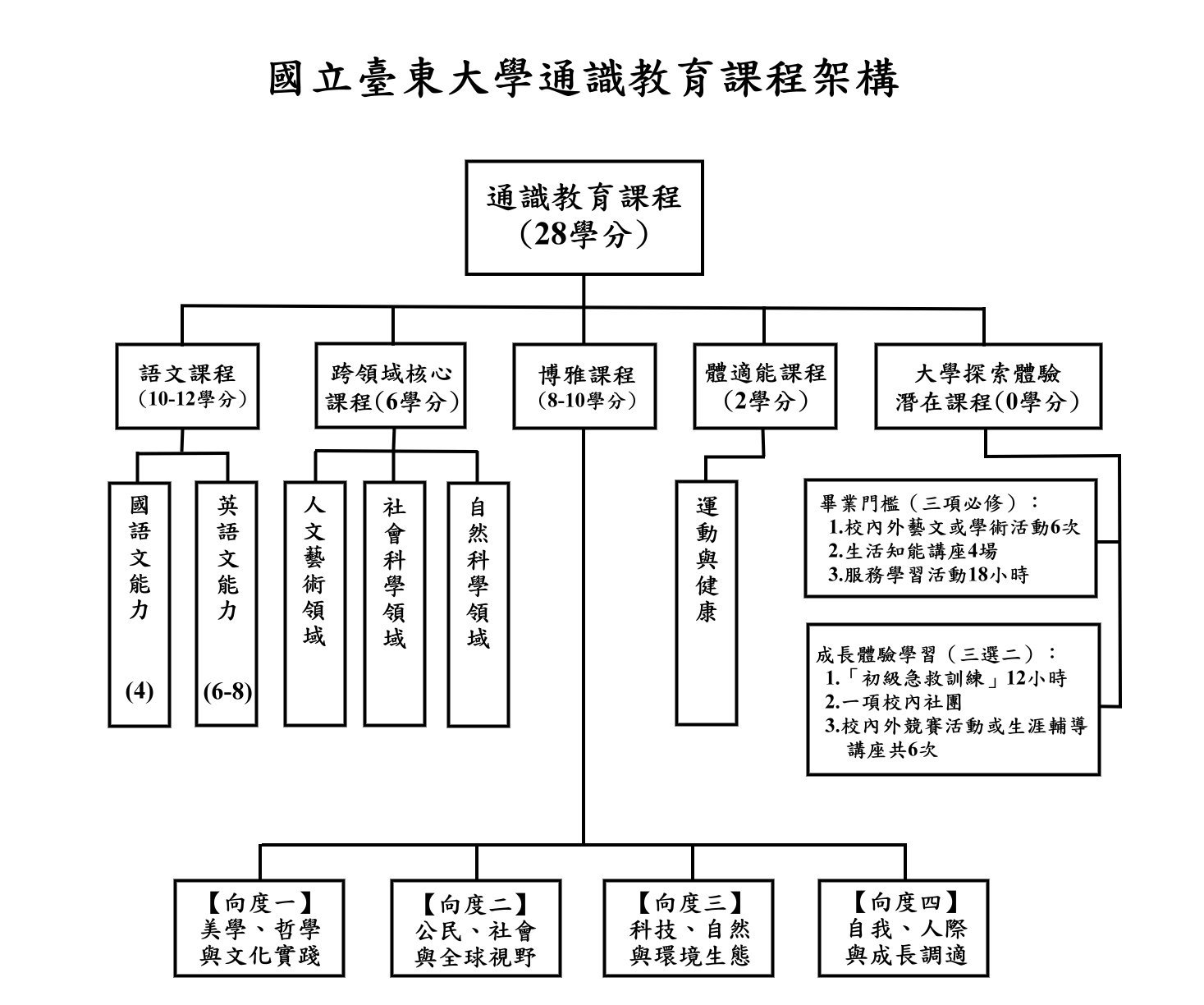 修課地圖
不選修「英語能力檢測」課程，建議博雅課程則選修10學分。
華語系學生，因為免修部分必修課程， 故建議博雅課程選修10-12學分。
語文課程
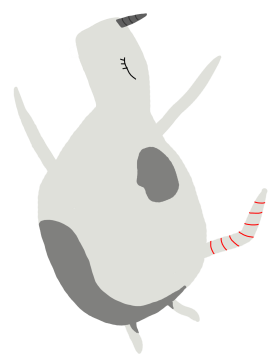 班級課，不需要搶課
中文閱讀與寫作(一)
中文閱讀與寫作(二)
華語系只需要修一上
另外2學分修習其他通識課程
國語文(4學分)
達到以下標準可免修大一英文：

1.全民英檢：中高級複試以上
2.托福：527分以上
3.電腦托福：197分以上
4.網路托福：65分以上
5.IELTS：聽說讀寫皆5.5以上
6.多益：750分以上
7.其他相同等級之能力測驗
大一英文(一)
大一英文(二)
大二英文
英語文(6-8學分)
（4學分改修習博雅課程）
英語能力檢測
（可修可不修）
大一英文由系統自動分配，不需自己選課
跨領域核心課程
人文藝術領域
大一修習
社會科學領域
至少選擇兩個領域
一上選一門
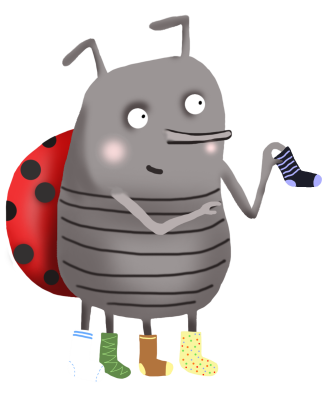 一下選一門
自然科學領域
選課時，若備註有寫「○○系不得選修」，
請不要列入選課志願序，以免浪費了！
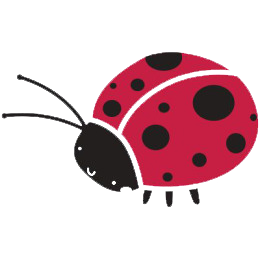 博雅課程
大二修習
「全民國防教育軍事訓練」課程，只採計一次學分。
第二門以上就不能採計為向度二的學分。
但男同學可折抵兵役天數。
向度一：美學、哲學與文化實踐
向度二：公民、社會與全球視野
每向度至少一門課
向度三：科技、自然與環境生態
向度四：自我、人際與成長調適
通識講座課程：學分最多採計4學分（修課2次），
四大向度輪流開課，兩次講座課程必須是不同向度。
體適能課程
大一修習
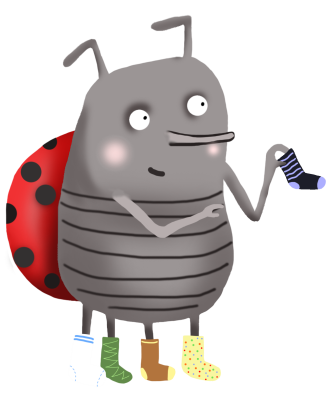 運動與健康(一)
運動與健康(二)
必修課
一上、一下各修一門
體適能(2學分)
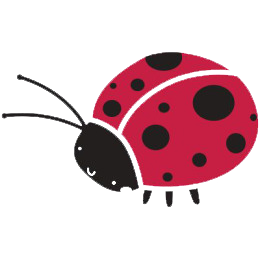 選課方法
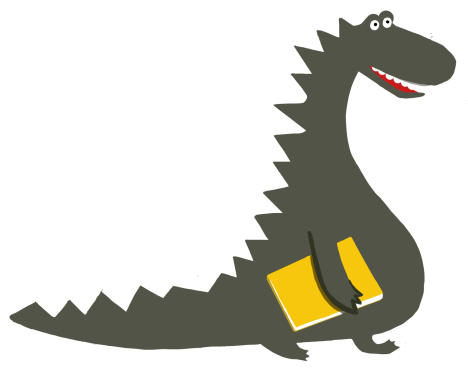 學分檢核方式
大學探索體驗潛在課程
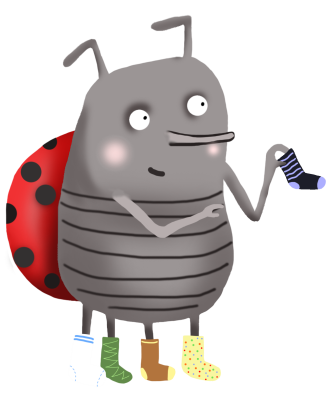 必修0學分，怎麼完成？
12
如何完成大學探索體驗潛在課程
13
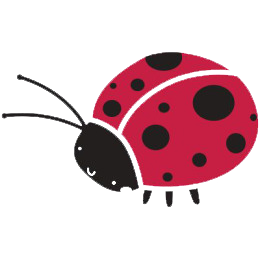 認證系統
認證系統網址：http://210.240.172.219/
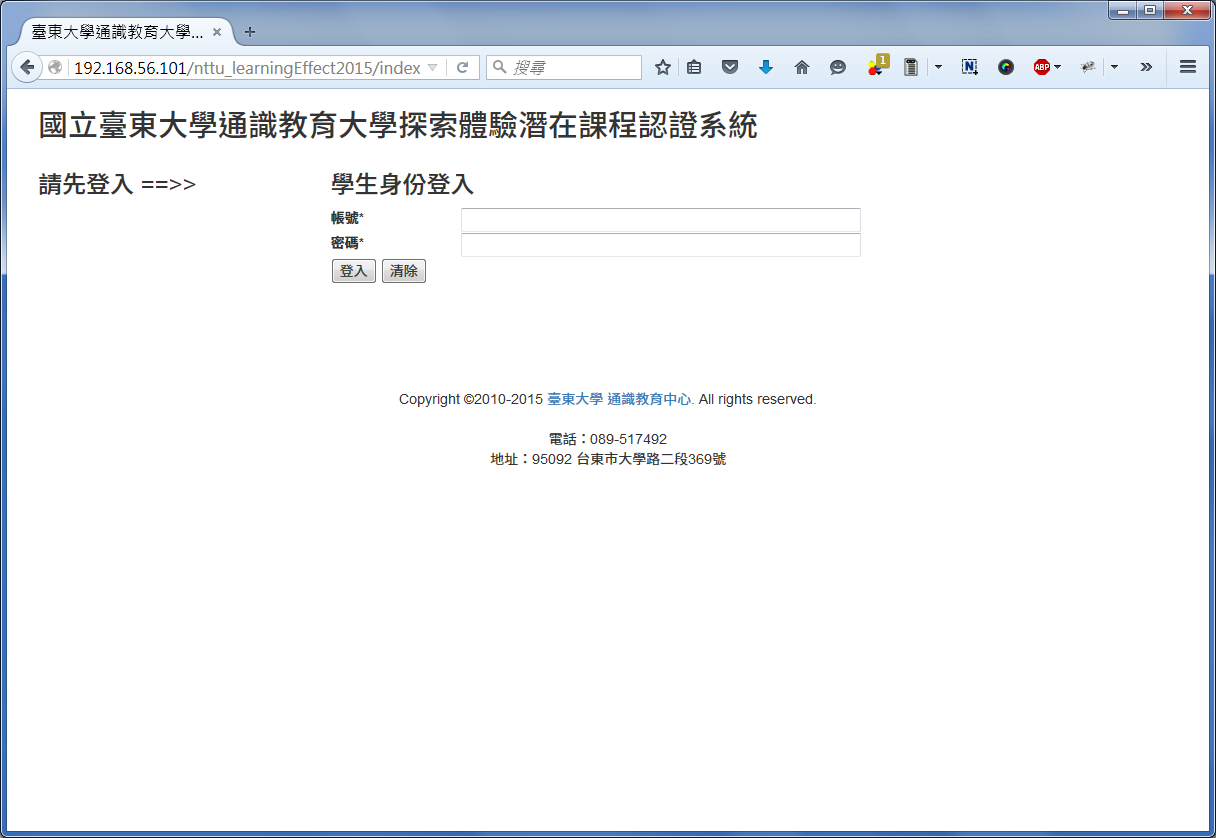 帳號/密碼：和「校務系統」相同
***建議使用chrome瀏覽器哦！***
14
認證方式
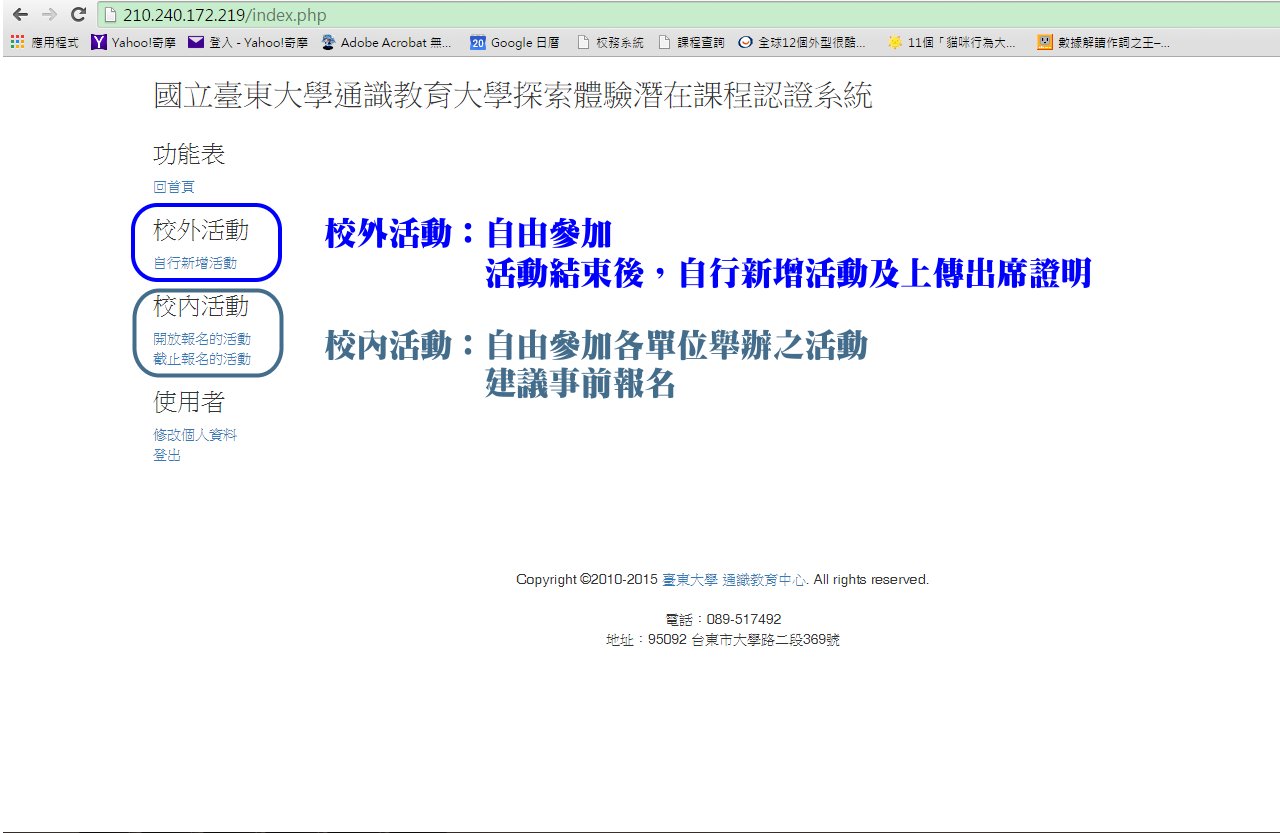 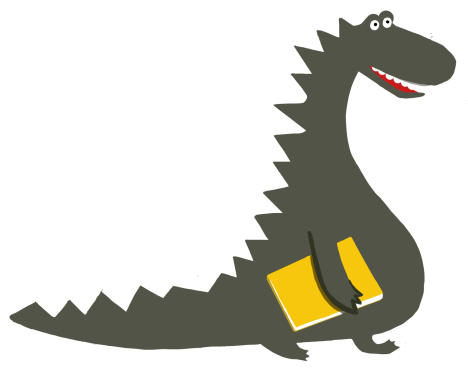 15
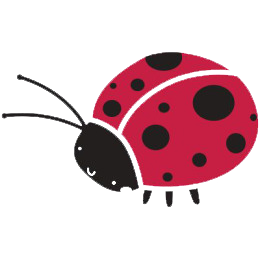 認證方式-校內
校內活動
未事先報名
有事先報名
活動當天簽到
活動結束後
向舉辦單位補登
資料與認證
活動結束後
辦理單位主動認證
完成一次活動
16
認證方式-校外
參加校外活動
兩週內自行上系統登錄並上傳出席證明：
1.活動簽到記錄(拍照)
2.研習證明
3.現場拍照 (背景要能看出活動會場)
             (以上任一項即可)
通識教育中心認證
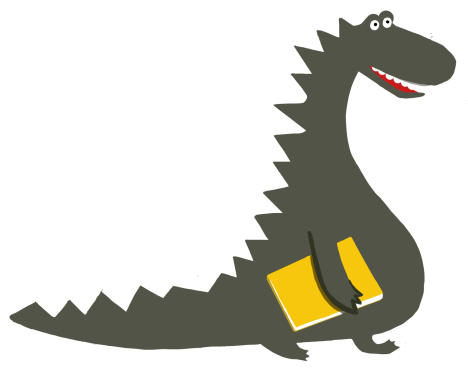 完成一次活動
17
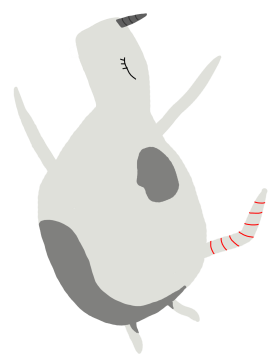 相關問題洽詢單位一覽表
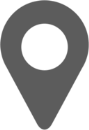 鏡心書院B棟2F
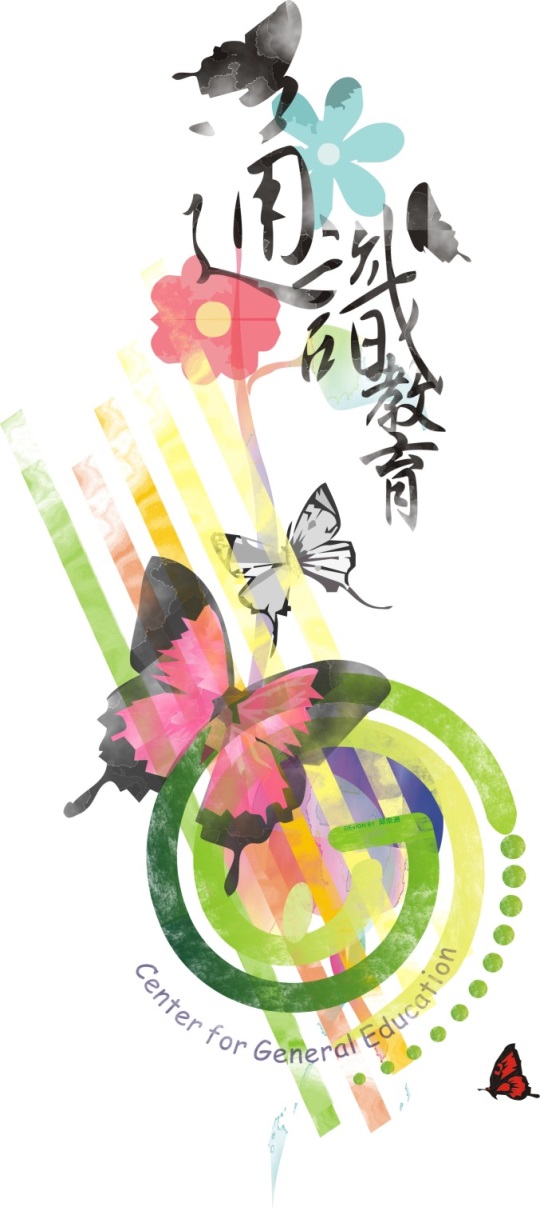 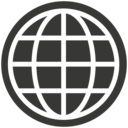 http://gv.nttu.edu.tw/
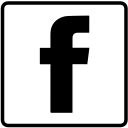 國立臺東大學通識教育中心
(089)517-491、
(089)517-492、 (089)517-481  
 校內分機2201、2202、2208
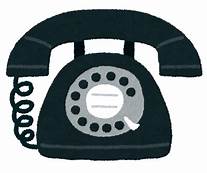 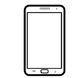 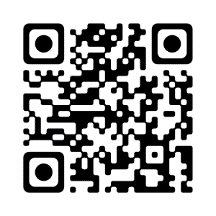 通識教育中心網頁
http://gv.nttu.edu.tw/bin/home.php
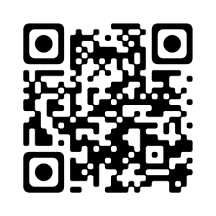 通識教育中心臉書
https://zh-tw.facebook.com/nttuuge/